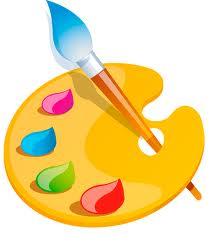 «Развитие эстетического восприятия окружающего мира через творческие коллективные работы»
«
Групповая деятельность – процесс организации познавательной коллективной деятельности учащихся, в ходе которой происходит раздел функций между учащимися, достигается их позитивная взаимозависимость, осуществляется взаимодействие, требующее индивидуальной ответственности каждого
Задачи обучения
приобретение знаний основ художественной грамотности;
овладение способами использования приобретённых знаний и умений;
освоение компетенций: ценностно-смысловая, ценностно-ориентированная, рефлексивная, коммуникативная, личностное саморазвитие.
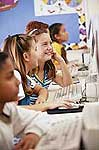 Сочетание на уроках коллективных и индивидуальных форм работы – важное условие развития творчества
Выбор темы и методики КИД
– место коллективной деятельности в тематическом плане и в структуре урока ИЗО;
 – возрастные особенности учащихся – участников коллективной изобразительной деятельности;
– посильность задания и доступность изобразительной технологии его выполнения.  (посмотреть на протяжении всех лет обучения уровень сложности; предусмотреть разнообразие техник и материалов).
Организация групповых и коллективных форм работы – форма продуктивного общения
информационная;
контактная;
координационная;
перспективная;
развивающая.
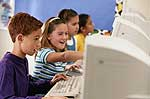 Формы коллективной                                            изобразительной                              деятельности
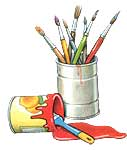 совместно–индивидуальная;
совместно–последовательная;
совместно-взаимодействующая.
совместно–индивидуальная                деятельность
Каждый ученик индивидуально выполняет изображение или изделие , которое на завершающем этапе становится частью, элементом коллективной композиции.
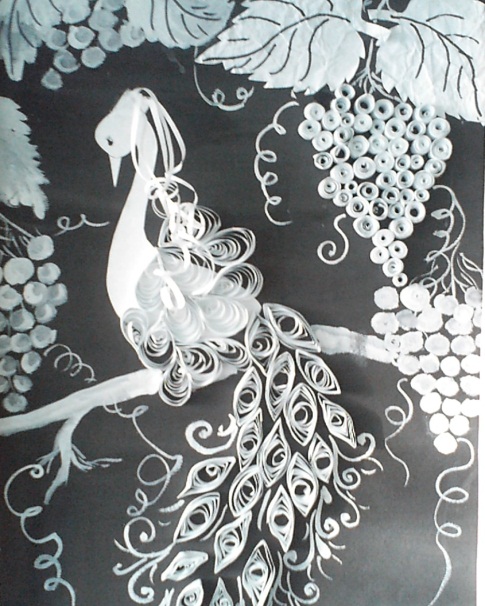 совместно–последовательная             деятельность
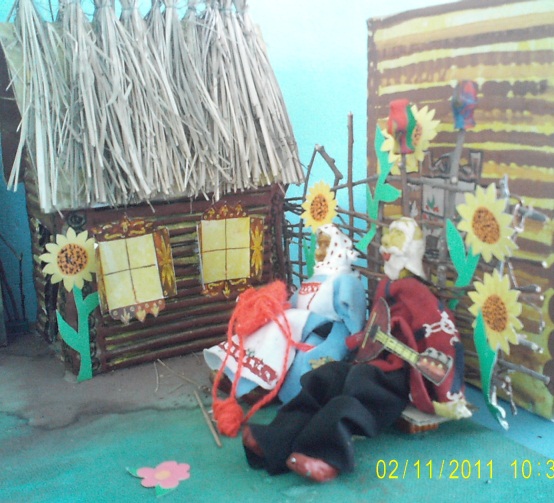 Работа обучающихся по принципу     
                  конвейера, когда результат одного        
                  ученика находится в тесной                 
               зависимости от результатов предыдущего и последующего участников
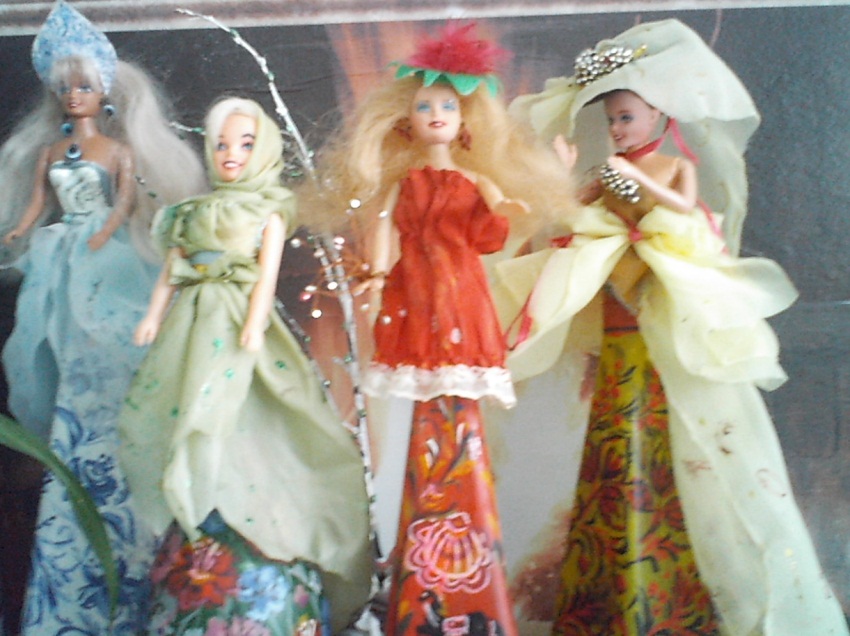 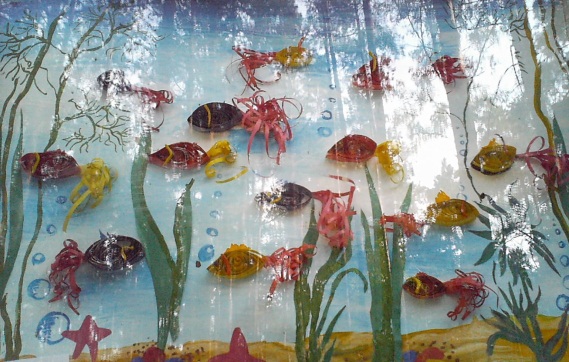 совместно-                               взаимодействующая                              деятельностьЭта форма организации предполагает или одновременную совместную работу всех участников коллективного творчества, или постоянное согласование действия всех участников коллективной деятельности.
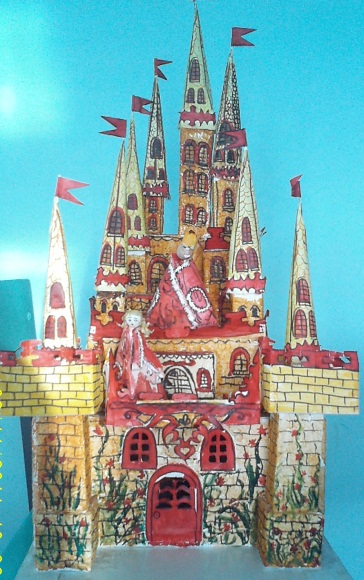 задачи                                              коллективной                          деятельности
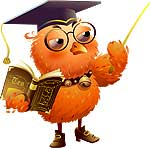 Организация формы сотрудничества;
совершенствование опыта общения;
координирование своей деятельности;
объективное оценивание результатов;
организация индивидуального и дифференцированного подхода в обучении и воспитании.